Dopo il diario di salute…
Proseguire la cura di sé lungo il corso della vita
La valutazione periodica
Quali cambiamenti sono stati avviati?
Quali sono stati non attuati o abbandonati?
Quale progetto formulo a me stesso e per me stesso?
Quali apprendimenti mi piacerebbe mettere in atto?
Qualche consiglio di lettura …
Franco Berrino e Luigi Fontana, La Grande Via. Alimentazione, Movimento, Meditazione per una lunga vita felice, sana e creativa, Mondadori
Vittorino Andreoli, La nuova disciplina del bendessere. Vivere il meglio possibile, Marsilio
Daniel Goleman (autore de Intelligenza emotiva, Intelligenza sociale, ecc.), La forza della meditazione. Che cos’è, perché può renderci migliori, Rizzoli
Le attività per la salute
motorie
di coordinamento mente-corpo (es. yoga)
di riequilibrio energetico (es. shiatsu)
di riequilibrio psichico-emotivo (es. meditazione)
dietetiche-alimentari
relazionali-sociali (es. cura di…., di volontariato, …)
ambientali (miglioramenti degli ambienti di vita, ecc.)
ecc.
il counseling se serve
Il buon uso di internet
per star bene
per evitare comportamenti dannosi 
per curarsi
per avere consigli
per avere buoni rapporti di cura (coi curanti…)
per condividere la propria esperienza (self-help, blog, ecc.)
per l’uso delle tecnologie appropriate (es. nuovi personal device)
…
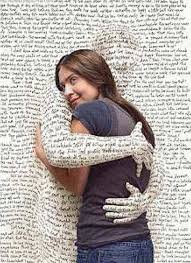 Buon cammino …..